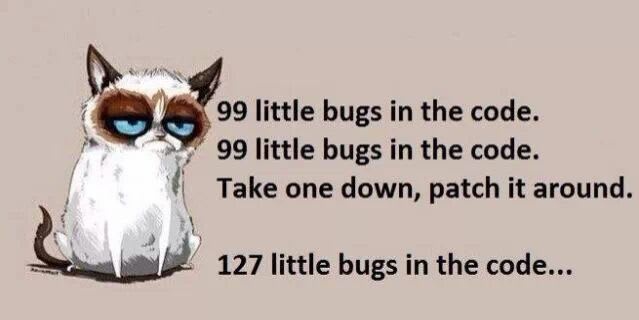 Parsing & Evaluation
REPL: Read-Eval-Print Loop (review)
The user interface for many programming languages is an interactive interpreter
Print a prompt
Read text input from the user
Parse the text input into an expression
Evaluate the expression
If any errors occur, report those errors, otherwise
Print the value of the expression and repeat 

This is what you'll be building in Project 3 for the Calculator Language
Reading Calculator Expressions
A Calculator expression is written as elements in parentheses:

Each <element> can be another expression or a primitive.

The task of parsing a language involves turning a string representation of an expression into a structured object representing the expression.
(<element_0> <element_1> ... <element_n>)
(+ (* 3 (+ (* 2 4) (+ 3 5))) (+ (- 10 7) 6))
Parsing
A parser takes text and returns an expression object.
Lexing
Lexical analysis
' (* 4 5.6))' → '(', '*', 4, 5.6, ')', ')'

Iterative process 
Checks for malformed tokens 
Determines types of tokens 
Processes one line at a time
Useful string methods
str.strip() returns a string without whitespace (spaces, tabs, etc.) on the ends

str.split(sep) returns a list of strings that were separated by sep (if not specified, sep is any whitespace). 

str.replace(a, b) returns a string with all instances of string a replaced by string b
' hello '.strip() '
# 'hello'
# ['hi', 'there']
'hi   there '.split()
'2+2'.replace('+', ' + ')
# '2 + 2'
Tokenizing sentences
Here's an example using sentences
Input data: parsed2.txt




Desired output: tree()s!

File comes from:MacWhinney, B. (2000). The CHILDES Project: Tools for analyzing talk. Third Edition. Mahwah, NJ: Lawrence Erlbaum Associates.
(ROOT (S (NP (NN this)) (VP (COP is) (NP (DT a) (NN book))) (. .)))

(ROOT (S (NP (PRP I))
    (VP (AUX 've)
    (ADVP (RB never))
    (VP (VBN seen) (NP (DT such) (DT a) (JJ cute) (NN kangaroo))))
    (. .)))
From lines to tokens
['(ROOT (S (NP (NN this)) (VP (COP is) (NP (DT a) (NN book))) (. ?)))\n',
   '\n',..
to



A function, read_sentences() takes care of this:
[['(', 'ROOT', '(', 'S', '(', 'NP', '(', 'NN', 'this', ')', ')',
'(', 'VP', '(', 'COP', 'is', ')', '(', 'NP', '(', 'DT', 'a', ')',
'(', 'NN', 'book', ')', ')', ')', '(', '.', '?', ')', ')', ')'],
...]
lines = open('parsed2.txt').readlines()
tokens = read_sentences(lines)
Parsing
Syntactic analysis
'(', '+', 1, ... → Pair('+', Pair(1, ...))
Tree-recursive process
Balances parentheses
Returns tree structure
Processes multiple lines 
In your project, each call to parse() consumes the input tokens for exactly one expression.
Base case:
Recursive case:
operators and numbers
read subexpressions and combine them
Pair class
The Pair class represents Cacluator expressions and lists. A list is a pair whose second element is either pair or an empty list.




Improper lists:
class Pair:
s = Pair(1, Pair(2, Pair(3, nil)))
print(s) 
len(s)
# (1 2 3)
# 3
# (1 . 2)
# (1 2 . 3)
Error!
print(Pair(1, 2)) 
print(Pair(1, Pair(2, 3))) 
len(Pair(1, Pair(2, 3)))
From tokens to trees
[..., '(', 'NP', '(', 'DT', 'a', ')', '(', 'JJ', 'big', ')', '(', 'NN', 'bug', ')', ')', ...]
           # i
def read_parse_tree(tokens, i):
    # Read the tag, which is tokens[i], then advance i.
    # While the current item is a '(',
    #     call read_parse_tree to construct a branch.
    # Once the current item is a ')',
    #     return a phrase from the tag and branches.
    # Base case: there is no '(' or ')'
    #     because there is just text after the tag.
read_parse_tree() will return the tree it read and what to read next.
tree = read_parse_tree(tokens[0], 1)
Evaluation
The eval() function
The eval function computes the value of an expression.
It is a generic function that behaves according to the type of the expression (primitive or call).
You'll use isinstance() to check the type
It recursively calls itself when it encounters sub-expressions

If you have just an operator and operands as values, you call the apply() function to apply the operator to the operands
(/ 3 (+ 4 5))
this generates a recursive call
Applying built-in operators
The apply function applies some operation to a (Calculator) list of argument values
In calculator, all operations are named by built-in operators: +, -, *, /
(/ 3 (+ 4 5))

Pair('/', Pair(3, Pair(Pair('+',
	Pair(4, Pair(5, nil))), nil)))
The Calculator eval() algorithm
If the expression is a primitive (int or float), we just return the value
If the expression is a Pair object it is some sort of expression
If the first item in the Pair is a Pair itself, we have a subexpression
We need to call eval() on the first item in the Pair
We also need to evaluate all the items in the rest of tree that is defined by Pair.  This will evaluate all the sub-expressions and replace them with their values.  
Return a Pair object where first is the results of step 2.1.1 and rest is the results of 2.1.2
If the first item in the Pair is an operator
Apply eval() to the rest of the pair to get a Pair list with the operands as the values.
Call the apply() function passing in the operator and the results of step 2.2.1.
Return the results of apply()
If the expression is not a primitive or a Pair, raise a TypeError exception.
[Speaker Notes: walk through this process with the expression (/ 3 (+ 4 5 ))
Pair('/', Pair(3, Pair(Pair('+', Pair(4, Pair(5, nil))), nil)))]